«Разъяснение основных требований законодательства РФ о СМИ, возникающих прав и обязанностей, возложение ответственности и возможные меры реагирования со стороны контролирующих органов. Особенности распространения информации печатными СМИ»
Чемерчева Анна Андреевна,
Руководитель Управления  Роскомнадзора по Тамбовской области
Тамбов, 2019
Законодательство для главного редактора:
Закон РФ от 27.12.1991 № 2124-1 «О средствах массовой информации»
Федеральный закон от 29.12.1994 № 77-ФЗ «Об обязательном экземпляре документов»
Федеральный закон от 29.12.2010 № 436-ФЗ «О защите детей от информации, причиняющей вред их здоровью и развитию»
1
Статистика выявляемых нарушений:
2017 год:
Проведено 79 СН СМИ
Выявлено нарушений 40
Нарушений с «формальным составом»  25,7 %
2018 год:
Проведено 70 СН СМИ 
Выявлено нарушений 12 (всего 16)
Нарушений с «формальным составом» 15,2 %
Динамика снижения нарушений с «формальным составом» - 10,5 %
2
Статистика по нарушениям за 2018 год в печатных СМИ:
3
Типовые ошибки при оформлении выходных данных СМИ
Не указаны инициалы, фамилия гл. редактора
Не указан адрес издателя
Отсутствует дата выхода в свет
Отсутствует знак информационной продукции СМИ
Неверно указывается номер и дата свидетельства о регистрации СМИ
4
Типовые ошибки при оформлении выходных данных СМИ
5
Типовые ошибки при оформлении выходных данных СМИ
6
Знак информационной продукции СМИ
7
Соблюдение требований ст. 11 Закона «О СМИ»:
Письменное уведомление регистрирующего органа (Роскомнадзора) об изменении:
места нахождения учредителя и (или) редакции, 
периодичности выпуска и 
максимального объема средства массовой информации, 
принятия решения о прекращении, приостановлении или возобновлении деятельности средства массовой информации
подается в течение месяца со дня изменения!!!
8
Соблюдение требований ст. 20 Закона «О СМИ»:
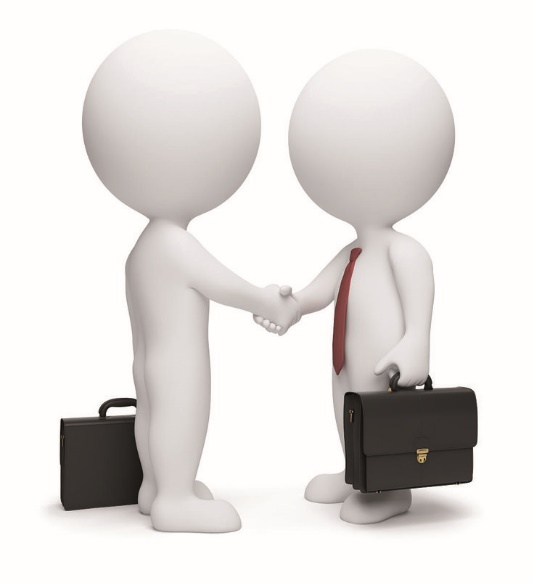 Учредитель
Редакция
Устав редакции
либо договор
Наличие всех пунктов, предусмотренных ст. 20 Закона О СМИ
Принимается на общем собрании коллектива журналистов и утверждается учредителем
9
Соблюдение требований законодательства об обязательном экземпляре документов:
Статья 7. Доставка обязательного экземпляра печатного издания и обязательного экземпляра печатного издания в электронной форме
…
2.1. Производители документов в течение семи дней со дня выхода в свет первой партии тиража печатных изданий доставляют с использованием информационно-телекоммуникационных сетей по одному обязательному экземпляру печатных изданий в электронной форме, заверенному квалифицированной электронной подписью производителя документа, в Информационное телеграфное агентство России (ИТАР-ТАСС) и в Российскую государственную библиотеку.
…
(п. 2.1 введен Федеральным законом от 03.07.2016 N 278-ФЗ)
10
Соблюдение требований законодательства об обязательном экземпляре документов:
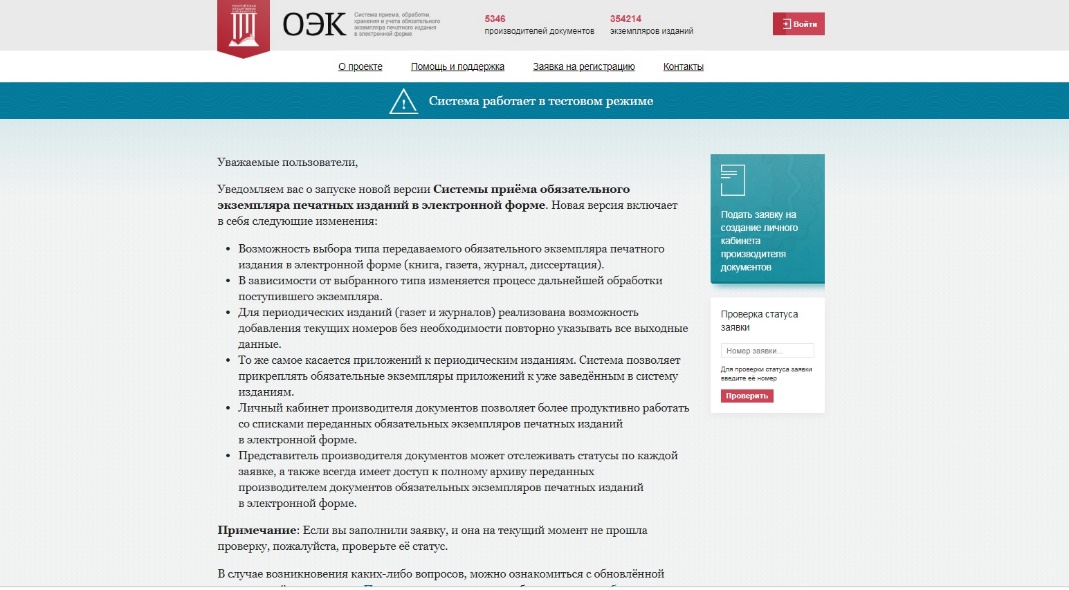 ИТАР-ТАСС
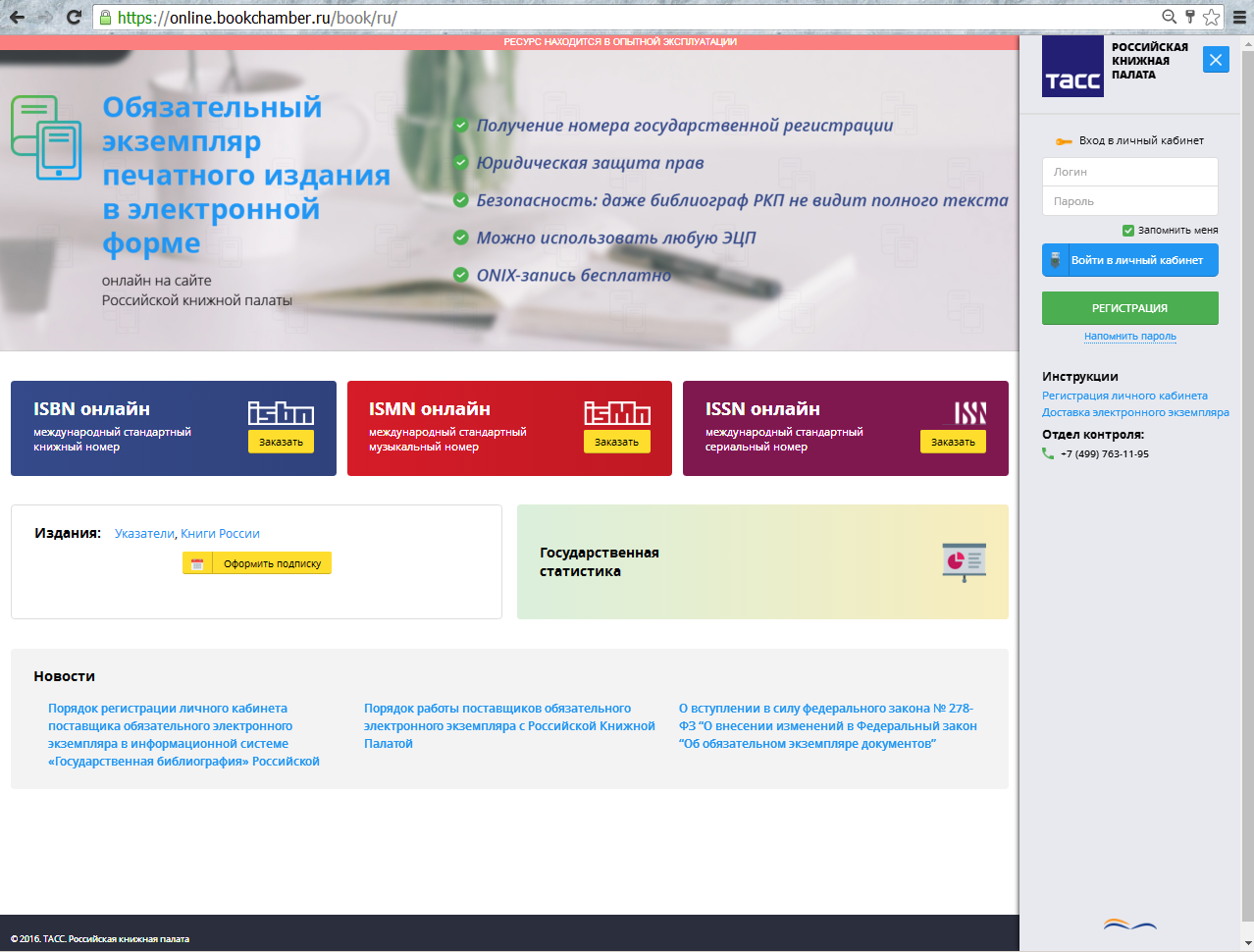 Российская государственная библиотека
11
Административная ответственность
Ст. 13.22 КоАП РФ: 
на должностных лиц -  предупреждение или штраф от 500 до 1000 рублей с конфискацией или без таковой; 
Ст. 13.23 КоАП РФ:
на должностных лиц – 
	Штраф от 1000 до 2000;
на юридических лиц – 
	Штраф от 10000 до 20000 рублей.
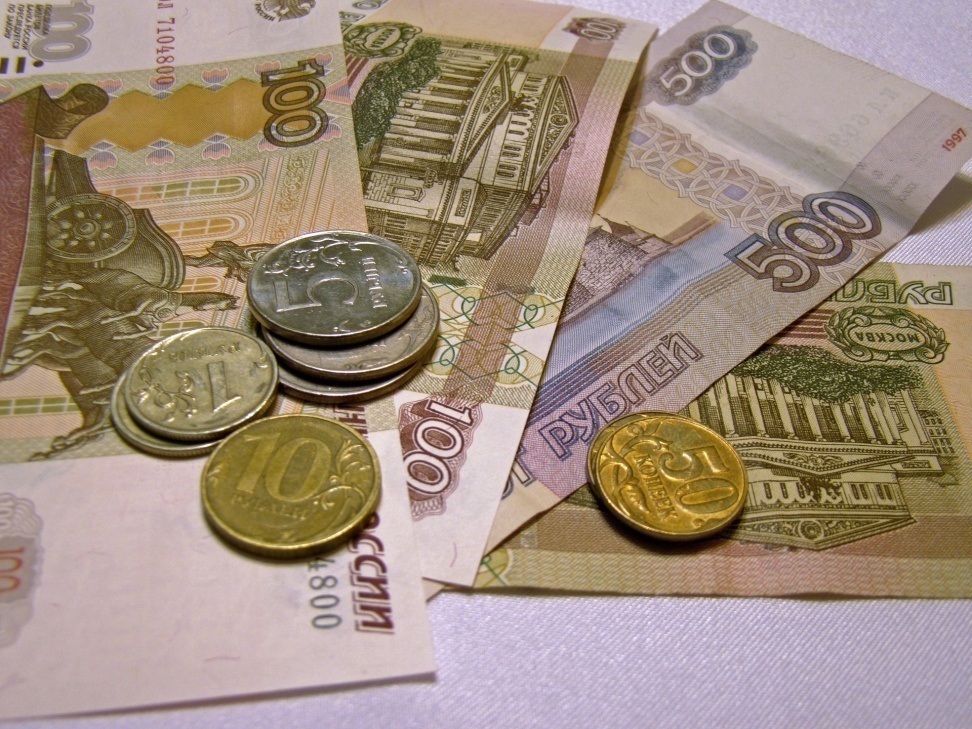 12
Контактная информация:
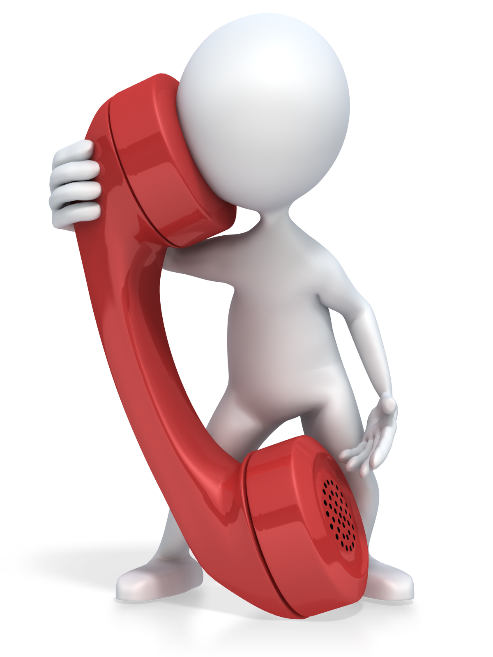 Отдел по защите прав субъектов персональных данных и надзора в сфере массовых коммуникаций

Начальник отдела Воропаева Юлия Михайловна  (4752) 559426 (доб. 613)
Специалист-эксперт Толстошеина Ирина Борисовна (4752) 559425 (доб. 611)

Эл. почта: rsockanc68@rkn.gov.ru
13
СПАСИБО ЗА ВНИМАНИЕ!